EERA Joint Programme on Energy Storage Award    	Salvatore Vasta (CNR), JP ES SP3 Coordinator
	Myriam E. Gil Bardají (KIT), JP ES Manager
	Olga Suminska-Ebersoldt (KIT-HIU), JP ES Manager
JP ES OVERVIEW
Numbers and Figures
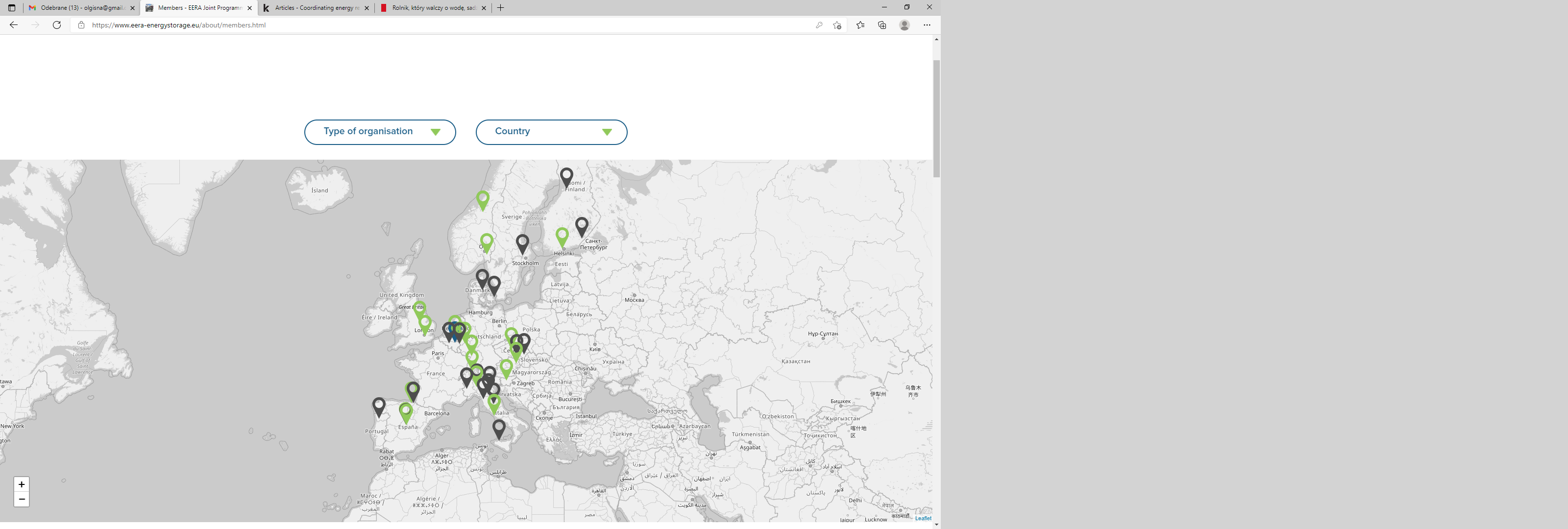 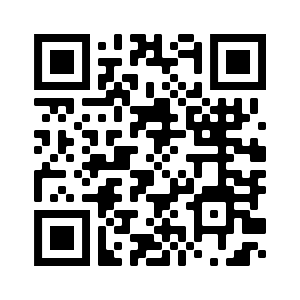 JP ES OVERVIEW
Mission and Vision
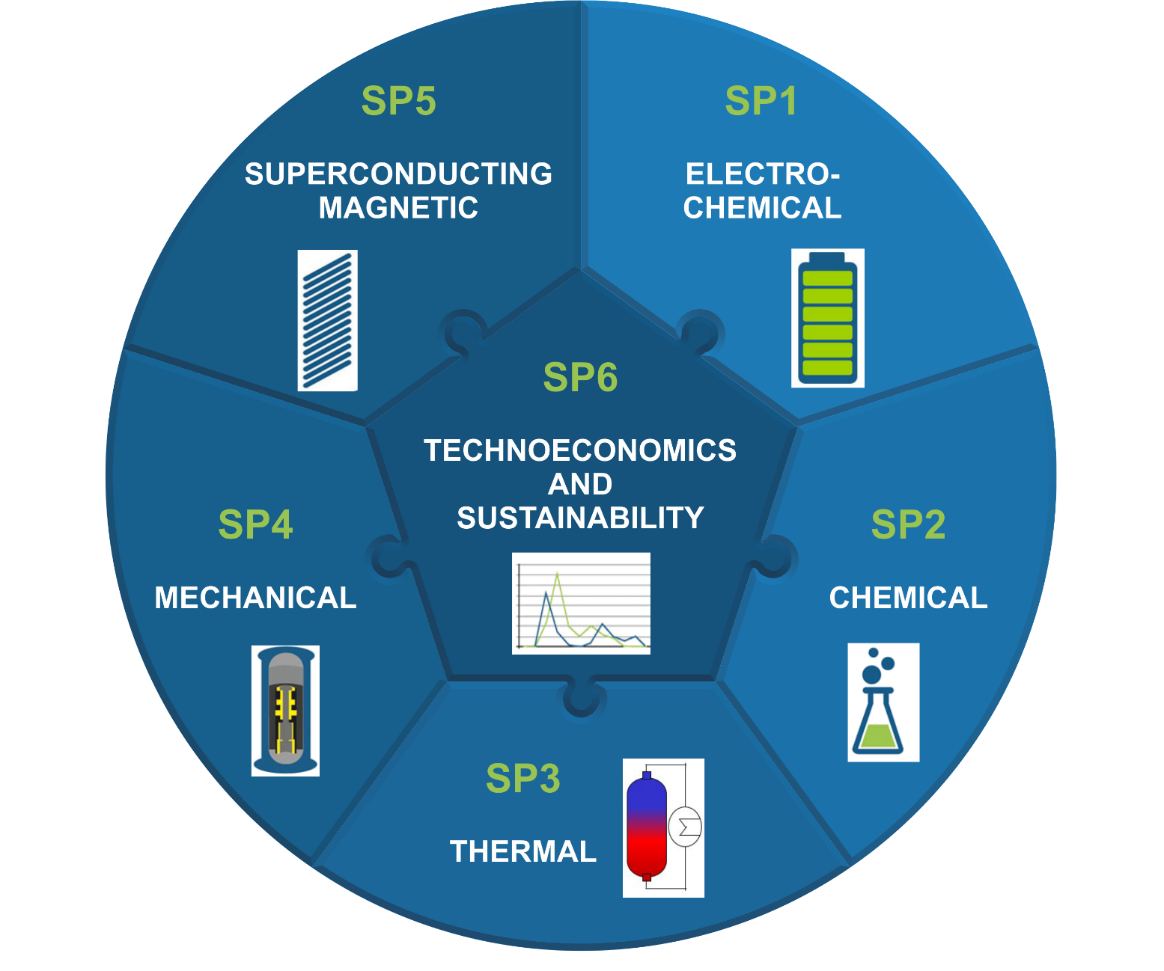 establishing a dialogue at European level among all stakeholders involved in energy storage R&D
Key research priority: Hybridisation of  Energy Storage 
combining energy storage technologies to address different energy requirements (hours, days, months, seasonal…)









Storage Research Infrastructure Eco-System in Europe with a focus on 
improving materials for devices 
optimizing hybrid energy systems to make energy technologies more competitive and cost-efficient
analysing of socio-technical and environmental aspects of new developments and systems 
providing training and education
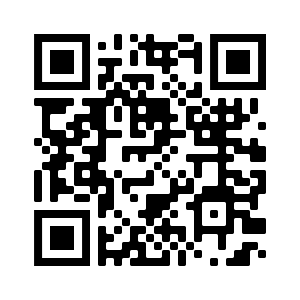 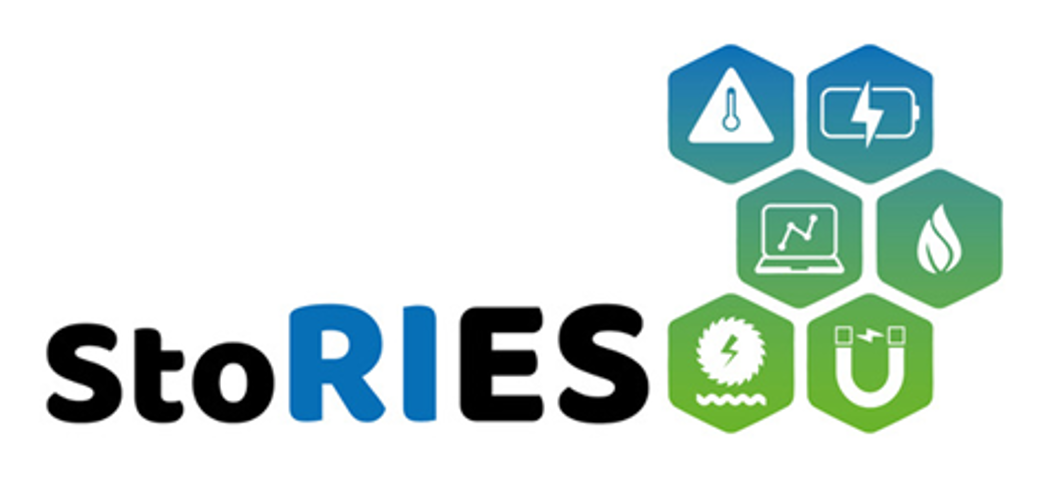 16 full participants 
31 beneficiaries 
64 research infrastructures
17 countries
80 external supporters
click here
developing common research and coordinating the scientific community
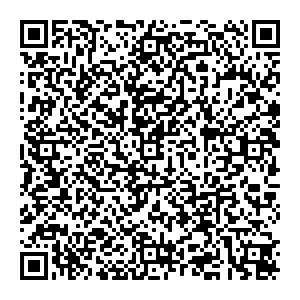 facilitating knowledge transfer by communication with industry  and stakeholders
Dr. Eng. Salvatore Vasta, PhD.
Research Engineer
Head of Thermally Driven Heat Pumps and Thermal Storage Research Group
Coordinator of the EERA Sub-Program on Thermal Energy Storage               
 
Consiglio Nazionale delle Ricerche (CNR)
Istituto di Tecnologie Avanzate per l'Energia "Nicola Giordano" (ITAE)
Via Salita S. Lucia sopra Contesse n. 5
98126, Messina, ITALY
 
P: +39.090.624.404 – M: +39.338.212.4147 - F: +39.090.624.247 
Skype: salvo-vasta
W: www.itae.cnr.it - E: salvatore.vasta@itae.cnr.it
JP ES Award at ENERSTOCK 2021
intended for excellent PhD students and researchers within two years after completion of the PhD degree
1st Prize of 300€ (best oral)
Kai Knobloch 
Technical University of Denmark, Lyngby, Denmark
Vertical rock bed for high temperature energy storage: pilot plant findings
2nd Prize of 200€ (best short oral - poster)
Karin Edel 
Czech Technical University in Prague, Czech Republic
Speed of reaching the full potential heat capacity of a basalt product: mathematical model based on experimental results